How diddemocratic ideals and key documents shape the development of government in the United States?
(review)MAGNA CARTA
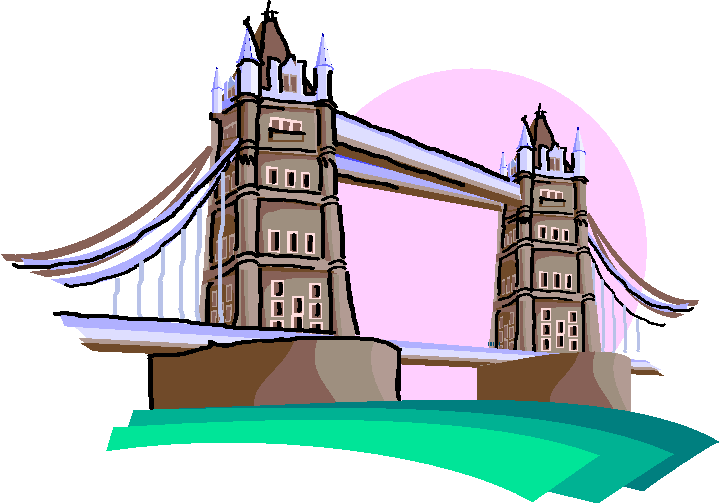 1215
King (of England)hadabsolute power
nobles wrote document…
said:king had toobey the laws
said:king’s poweris to belimited
said:fine should fit the offense
said:could not be jailed unfairly
said:property could not be taken
Charter of the Virginia Company of London
granted and signed in 1606 by King James of England
outlined thegovernmentfor the colony
It was a businessagreement.
It was a businessagreementBUT…it is a step toward a U.S. Constitution
important
colonists had samefreedoms and rightsas citizens in England
important
colonist arrived in…
1607
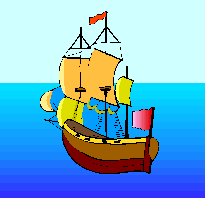 called the colony…
Jamestown
(review)MAYFLOWERCOMPACT
1620
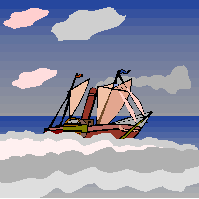 written & signed by41 Pilgrims on the Mayflower
established agovernmentby the people
Pilgrims coulddecide on laws and choose leaders
everyone equalunder the law
1689ENGLISHBILL OF RIGHTS
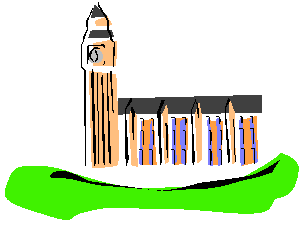 Gave Parliament the power (right) to…
make laws, tax, raise an army
VIRGINIADECLARATIONOFRIGHTS
June 12,1776written by George Mason
Guaranteedbasic rights to Virginians:
(guaranteed)trial by jury, equal rights, no tax without consent, no cruel punishment
created a
three branch
government
important
was a model for the Bill of Rights of the U.S. Constitution
important
DECLARATIONOFINDEPENDENCE
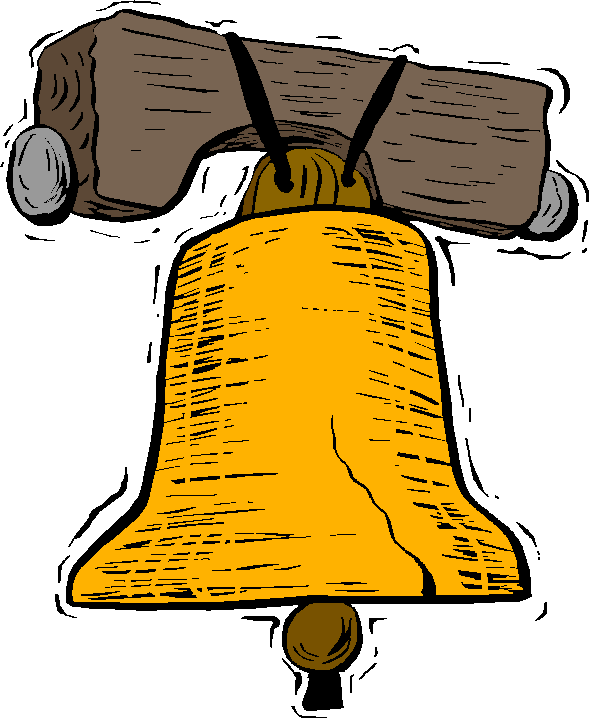 July 4, 1776created by representatives of 13 colonies
Written byThomas Jefferson
Stated grievances(complaints) against the of Great Britain
Declared coloniesindependent (free) fromEnglish rule
Affirmed“certain unalienable rights”Life, Liberty and Pursuit of Happiness
JOHN LOCKE said:Governmentderives (gets)powerfrom the people
People have aright and dutyto change a government that violates their rights
(Locke’s ideas)government has ONLY the powers people give it
VIRGINIACONSTITUTION
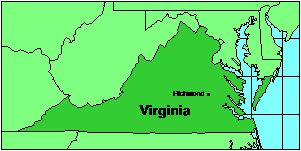 Virginia created a constitution in1776.It will be covered later.
ARTICLESOFCONFEDERATION
Written: 1777-1778Lasted until 1787 (1789)
First U.S. government:ONE-HOUSElegislature
Weaknesses:could notenforce laws or tax. Had very limited powers
VIRGINIASTATUTEOFRELIGIOUSFREEDOM
1785Written by Thomas Jefferson
Gave the“natural right”ofreligious freedom
that means:“freedom of religious beliefs and opinions”
Each citizen decides if wants to attend church(or not attend)
A citizen could not be deprived ofreligious beliefs